ERRORE
SISTEMATICO
ACCIDENTALE
PROPAGAZIONE DEGLI ERRORI
TEORIA DEGLI ERRORI
ERRORI SISTEMATICI ED ERRORI ACCIDENTALI
CONCETTO DI “ERRORE”
Non è possibile rilevare il valore effettivo della grandezza fisica che s’intende misurare:  
             LA MISURA ESATTA NON ESISTE
Cause:
Il limite imposto dalla precisione dello            strumento di misura utilizzato
Le condizioni in cui viene effettuata la misura; modificabili anche dalla presenza dello strumento stesso
QUANDO SI EFFETTUA UNA MISURA E’ IMPOSSIBILE TRASCURARE IL CONCETTO DI ERRORE
ACCIDENTALE (CASUALE)
SISTEMATICO
dipende dalla precisione        degli strumenti e dalle tecniche di misura adottate
 si presenta sempre con stesso valore e segno nelle misure effettuate
dipende da fattori statistici o probabilistici
si presenta con valore e segno diversi nelle misure effettuate
Per renderci conto che l’ERRORE nella nostra MISURA sia “più o meno grave” applichiamo dei semplici calcoli matematici
ERRORE ASSOLUTO ε
ERRORE RELATIVO εr
è la differenza tra il valore misurato Vm e il valore vero Vv
è il rapporto tra l’errore assoluto e il valore vero
ε = Vm - Vv
εr = ε / Vv = Vm – Vv / Vv
N.B. per valore vero s’intende il valore misurato con strumenti e metodi di misura con la maggior precisione possibile
εr % = εr  * 100
ERRORI SISTEMATICI
Per diminuire l’errore sistematico in una misura bisogna aumentarne l’accuratezza

Sono dovuti alla precisione degli strumenti utilizzati per effettuare una misura 

 CLASSE DI PRECISIONE DI UNO STRUMENTO: indice che misura l’accuratezza della misura realizzata dallo strumento 
(rapp. tra il valore massimo dell’errore assoluto che può essere commesso dallo strumento e il suo valore di fondo scala)
PRECISIONE

capacità dello strumento di ripetere le misure in tempi diversi fornendo gli stessi risultati
ACCURATEZZA

Scostamento tra valore vero e valore misurato affetto da errore sistematico dello strumento
Più è piccolo l’indice che definisce la classe di precisione , maggiore è l’accuratezza dello strumento .
ERRORI ACCIDENTALI (CASUALI)
Per determinare l’errore accidentale occorre
realizzare un campione di N misure su cui calcolare alcuni parametri statici:
 Valore medio
 Scarto o Deviazione
 Scarto quadratico medio o deviazione standard
VALORE MEDIO
v
Media aritmetica. E’ ottenuto tramite la somma di tutti i valori misurati del campione, diviso per il numero il numero delle misure

Il valore medio rappresenta la migliore stima della misura campione, quanto risulta esse più probabile
SCARTO (DEVIAZIONE)
d
Differenza tra ogni valore del campione ed il valore medio.
SCARTO QUADRATICO MEDIO(DEVIAZIONE STANDARD)
σ
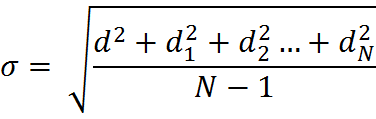 Fornisce informazioni sulla concentrazione delle misure campione rispetto al valore medio

L’analisi statistica afferma che:
SCARTO QUADRATICO MEDIO(DEVIAZIONE STANDARD)
se l’errore nel campione è determinato solo da fattori accidentali e il numero N delle misure è abbastanza elevato, l’errore accidentale massimo è:
 di una dev. standard per il 68% delle misure
 di 2 dev. per il 95%
 nessuna misura è affetta da errore maggiore di 3 volte la dev.
PROPAGAZIONE DEGLI ERRORI
Spesso il valore di una grandezza non è definibile direttamente dalla misurazione pratica…
… ma si ottiene eseguendo operazioni algebriche tra vari valori misurati di altre grandezze.
Quindi gli errori presenti in queste misure misure si propaga sull’intero calcolo…
PROPAGAZIONE DEGLI ERRORI
…la propagazione dipende dal tipo di operazione matematica che viene utilizzata per trttare i valori misuati
SOMMA
DIFFERENZA
PRODOTTO
QUOZIENTE